421 Summative Presentation:Assessment Practices for Diverse Learners *Specifically, those with dyslexia*
Emily, Tegan, Connor
Land Acknowledgement
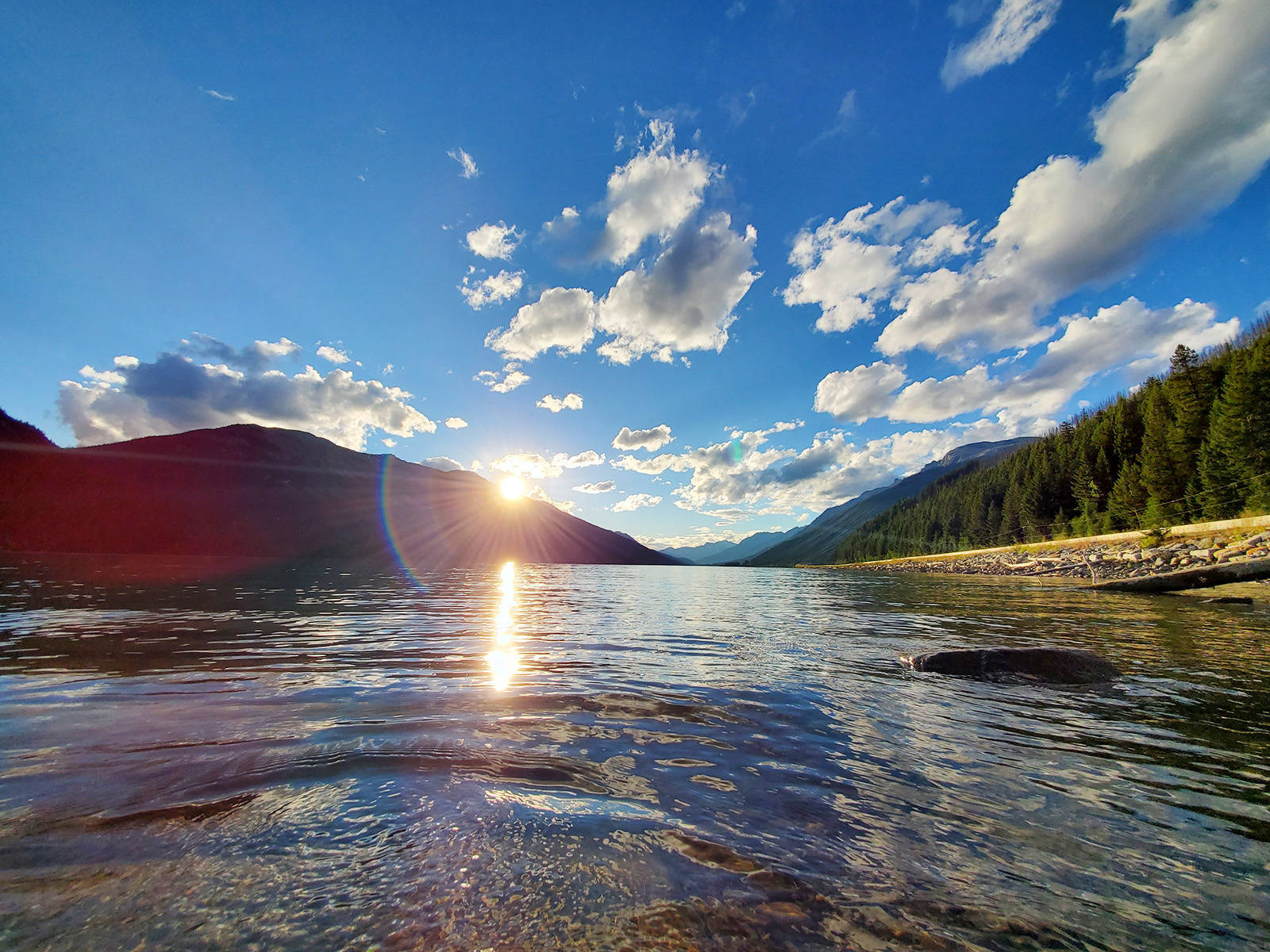 https://www.terracestandard.com/travel/1-week-5000km-to-terrace-bc-and-home-again/
2
My Personal Assessment Statement
“Assessment can be fulfilled with the greatest success for the students and their teacher when formative assessment is utilized frequently in a safe and inclusive manner. Ensuring that our students reach their personal full potential, we must focus on social-emotional regulation and learning cohesively with assessment practices.”
3
How did assessment affect me?
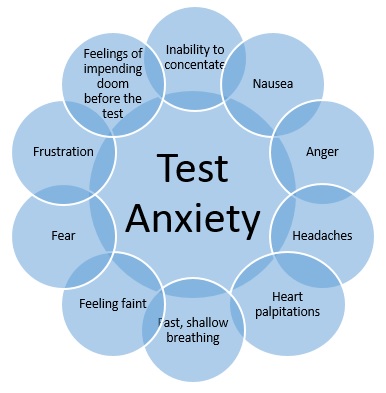 https://nursing.lsuhsc.edu/AcademicSuccessProgram/StrategiesTestAnxiety.aspx
4
IDA ONTARIO
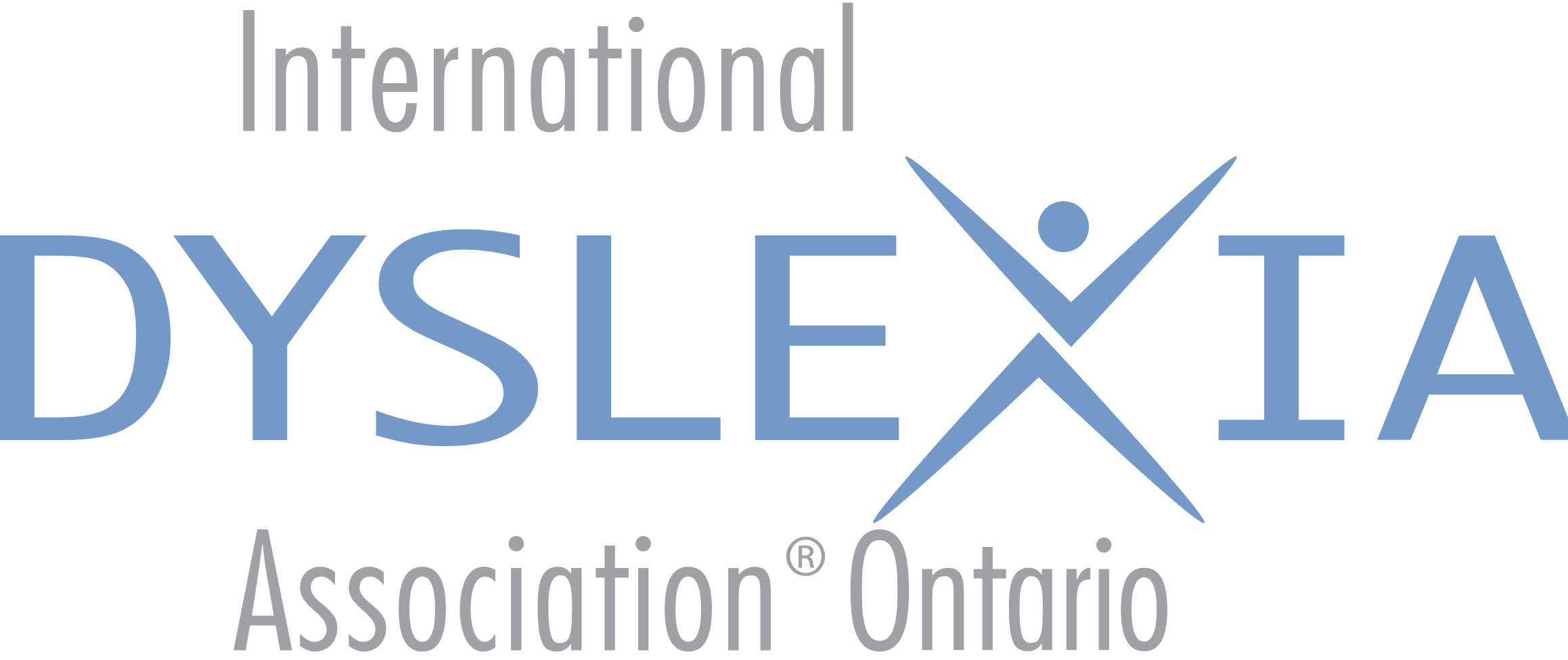 https://www.idaontario.com/previous-webinars/
5
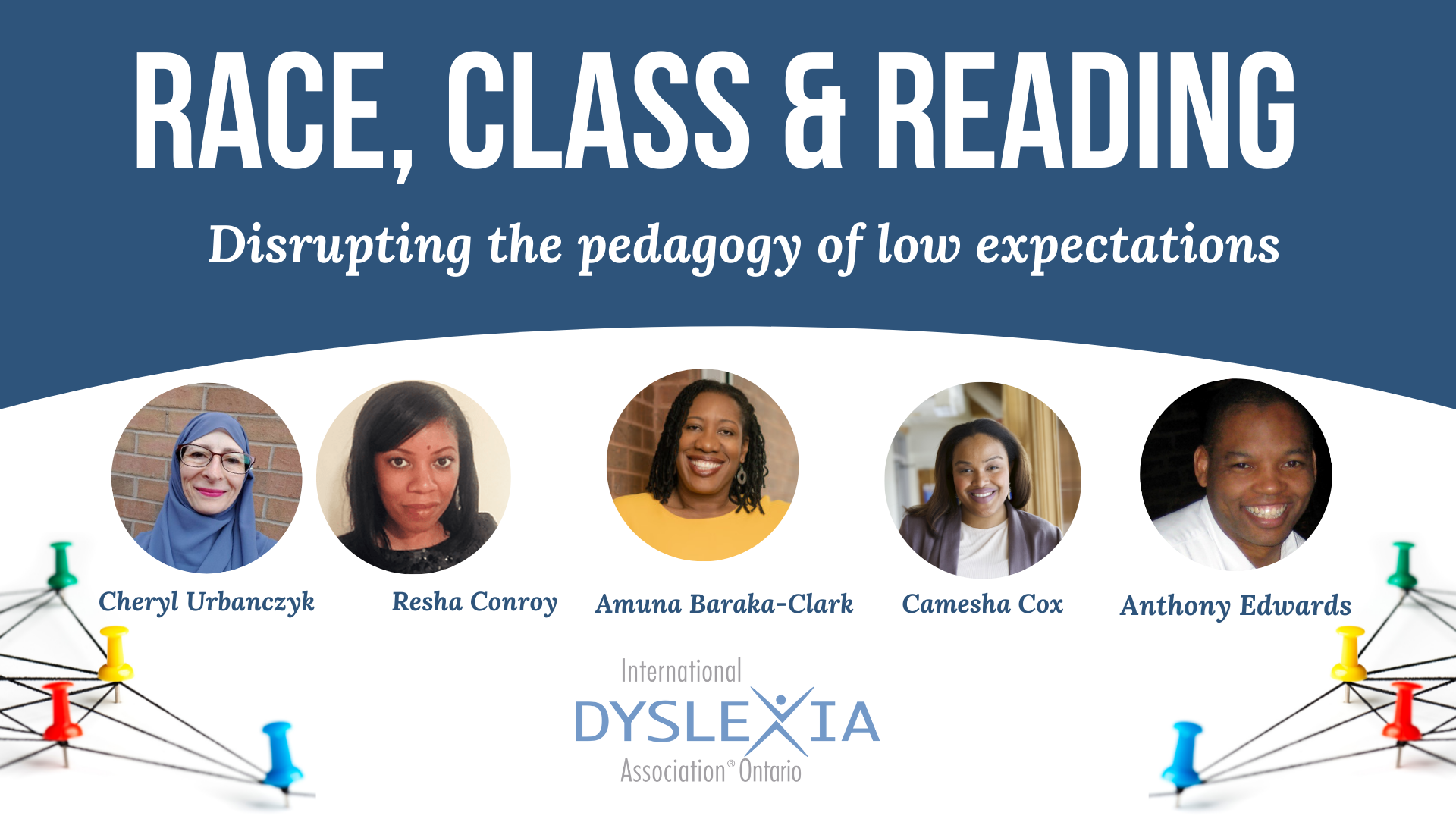 6
My Work Experience with Dyslexic Students
Grade Nine: Literacy
7
Content Title 03
Caption01 appears here
Caption03 appears here
Caption04 appears here
8
Content Title 04
Lorem ipsum dolor sit amet, consectetuer adipiscing elit. Maecenas porttitor congue massa. Fusce posuere, magna sed pulvinar ultricies, purus lectus malesuada libero, sit amet commodo magna eros quis urna. Nunc viverra imperdiet enim. Fusce est. Vivamus a tellus.
Pellentesque habitant morbi tristique senectus et netus et malesuada fames ac turpis egestas. Proin pharetra nonummy pede. Mauris et orci.
9
Table
10
Chart
11
Quote appears here Lorem ipsum dolor sit amet, consectetuer adipiscing elit.” - Author
12
Thank You 1
Thank You 2
Customize this Template
Template Editing Instructions and Feedback
15